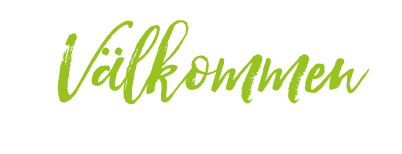 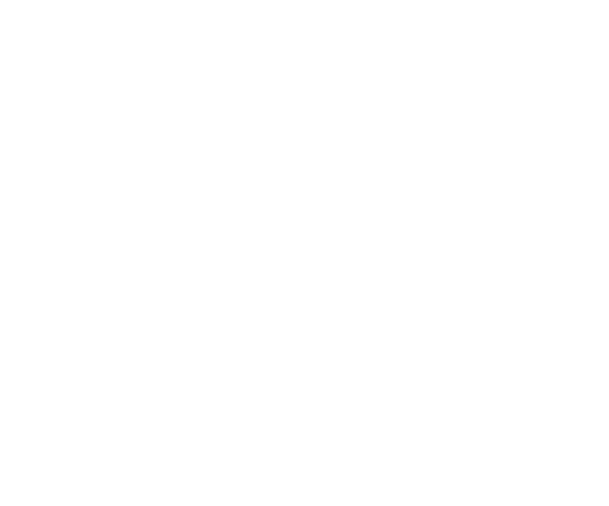 Onsdagssändning16 december 2020
[Speaker Notes: Talarmanus

Hälsa besökarna välkomna

Presentera dig]
Inledning
Anders Byström
Agenda: 
Lägesbild corona, Annika Ersson
Läget i fjällen, Anna Granevärn
Nationell samverkan kring IVA-platser, Ulrika Östberg
Krisledning kopplat till vaccinering mot covid-19, Anita Secher
Lägesbild corona
Annika ersson
Andel provtagna och andel positiva
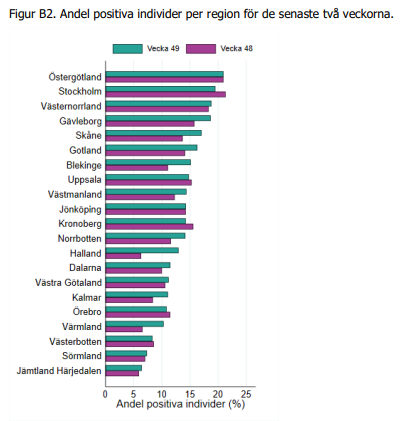 Vårdbelastning
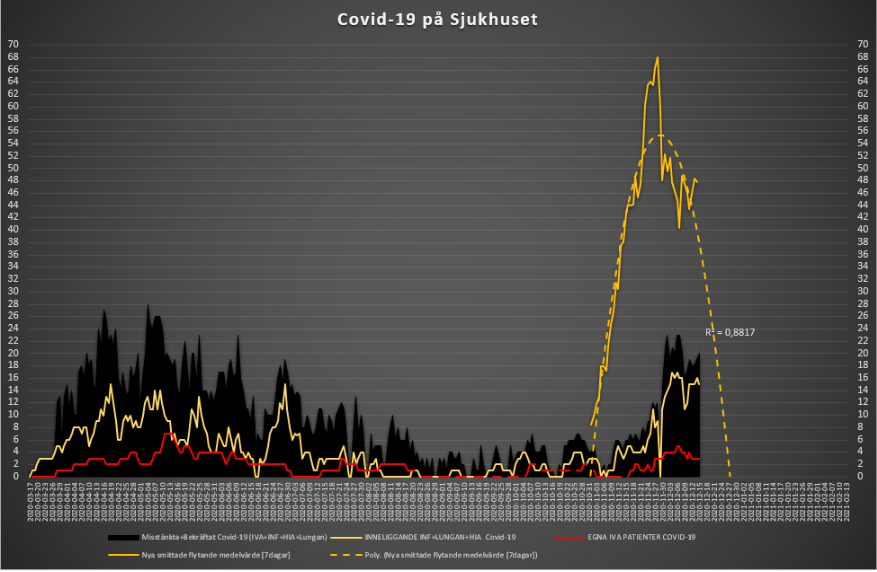 15 dec 
Förra veckans siffror inom parentes.

9 verifierade på infektion (12)
6 verifierade på lungan (4)
IVA: 4 (4)
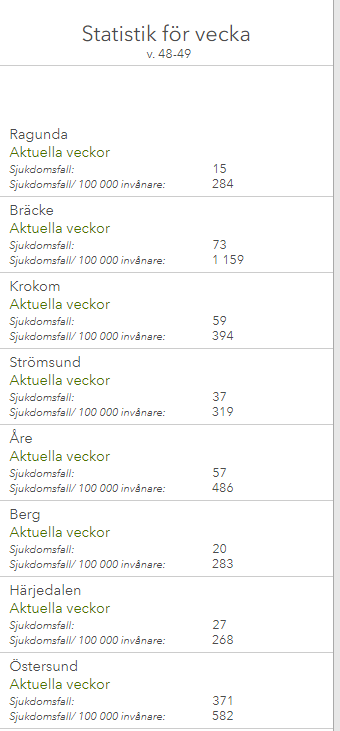 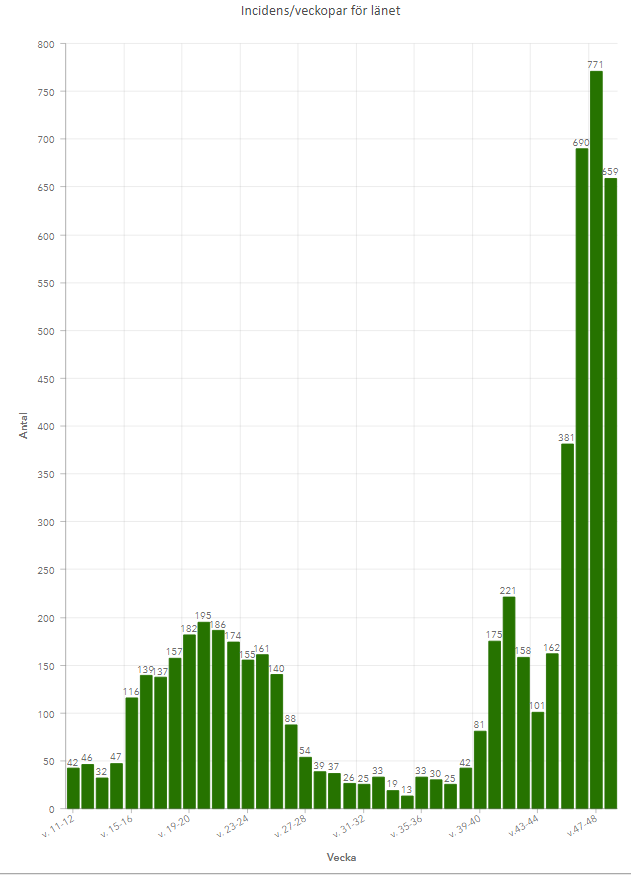 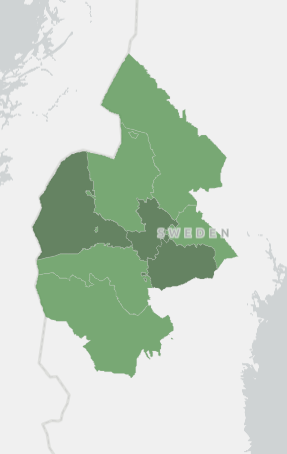 Planering inför vintersäsongen i fjällen
Anna Granevärn
Primärvården följer samma struktur i planeringen som under krisledningen inför påsken i våras

Vi kommer att följa verksamheten dagligen under jul och nyårshelgerna och stämma av om behov förändras
Hälsocentraler i Åre och Härjedalen
Bemanning, lite mer än normal vinterbemanning 
Kompetens har fyllts på under hösten
Planering för säkra vårdflöden utifrån riskbedömning om misstänkt covid eller inte, (röntgen, gips, lab, övrig mottagning)
Prioriteringar i verksamheten, vid sjukfrånvaro bland personal
Transportresurser
Ambulansen;
Normal Vinterbemanning finns med utökade möjligheter till ytterligare en bemannad bil 

Sjuktransporter; 
Utökade covid-sjukresor med en bil i Härjedalen och en i Åre som finns tillgänglig mellan kl12-21 alla dagar från den 23/12
Provtagning för Covid
Egenprovtagning PCR
Ökad kapacitet från 800-1400/dag i bussar/taxi
Öppet alla svarta dagar under jul- och nyårshelgerna. Lördagar kommer att vara öppet på en del stationer och apotek, dessa öppettider kommer att uppdateras under veckan.

PCR görs på HC efter ordination

Antigentester, snabbtester
Utbildning pågår
Rutin för primärvården snart klar
Ett stort tack och en riktigt God Jul både till alla er som bidragit till planeringen och till alla medarbetare som på ett föredömligt sätt, med kompetens, mod och stort engagemang, tillsammans gör det här till en trygg och utifrån situationen tillgänglig verksamhet för våra patienter.
Nationell samverkan rörande intensivvårdsplatser
Ulrika Östberg
Nationell samverkan rörande intensivvårdsplatser
Nätverk av företrädare för intensivvården i alla regioner, Socialstyrelsen och SKR.

Syfte: Att använda befintliga IVA-resurser så effektivt som möjligt och att vid behov omfördela intensivvårdskapacitet så att den räcker till alla patienter i Sverige.

Uppstart i april. Regelbundna möten sedan dess.
Omfördelning av patienter och personal.

Förstärkt transportkapacitet.

Sedan förra veckan med tydligare mandat och solidaritetskrav utifrån beslut i HSD-nätverket
Utökad IVA-kapacitet (eskalering) sker på belastning av annat. Operationer, mottagningar, semestrar, framåtsyftande arbeten…

Vi har just nu eskalerat 15%, på måndag 40%.
Utökad IVA-kapacitet - eskalering
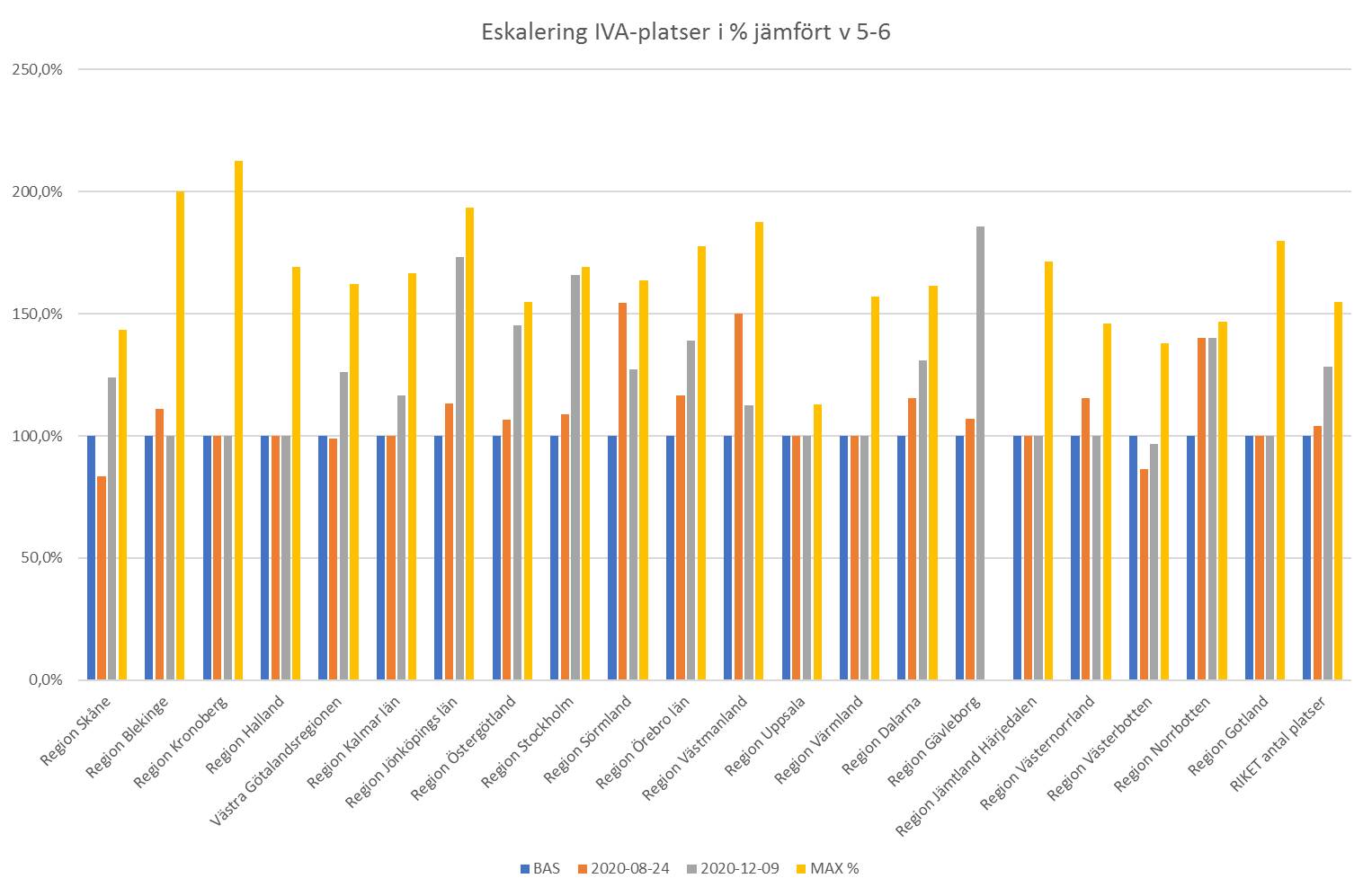 Sammanfattning
Om vi behöver hjälp intensivvårdsmässigt av andra regioner kan vi få detta

Vi kan behöva ta emot patienter från andra regioner
Vi kan behöva dra ner planlagd (elektiv) vård för att ta emot patienter från andra regioner
Neddragningarna ska vara solidariska, dvs rimligt lika i alla regioner
Särskild ledning för vaccinationer Covid-19, SLV
Anita Secher
Resursförstärkning till vaccinsamordnare och befintlig arbetsgrupp
Ingår som en del i krisledningsorganisationen för corona
Stab med olika funktioner/kompetenser som ska säkerställa att vaccinationer kan genomföras på ett säkert sätt när vaccinerna tilldelas regionen
Gemensam målsättning i ök om genomförande av vaccinering mot Covid 19 mellan staten och SKR är att alla boende i Sverige >18 år ska erbjudas vaccinering första halvåret 2021
Prioriteringsordning i nationell plan från FoHM
Säbo och ordinärt boende med hemtjänst
Personal inom äldreomsorg 
Personer som lever tillsammans med någon som tillhör grupp 1
I nästa steg kommer övrig personal inom omsorgen, hälso- och sjukvården och övriga personer som tillhör riskgrupper att erbjudas vaccination
Därefter kan övriga delar av befolkningen från 18 års ålder och uppåt vara aktuella att erbjudas vaccination.
Arbetet i staben
Utmaning i planeringen är osäkerhet i leveranser av vaccin och att det är flera olika vaccin som ska hanteras på olika sätt
 Staben arbetar med att säkerställa
Att det finns tillgång till lämpliga lokaler i tillräcklig omfattning
Att det finns tillgång till vaccinationsmaterial
Arbetsrutiner vid vaccineringen
Att Cosmic kan stödja arbetssätten
Transporter av vaccin 
Hantering av vaccinerna 
Information till medborgare